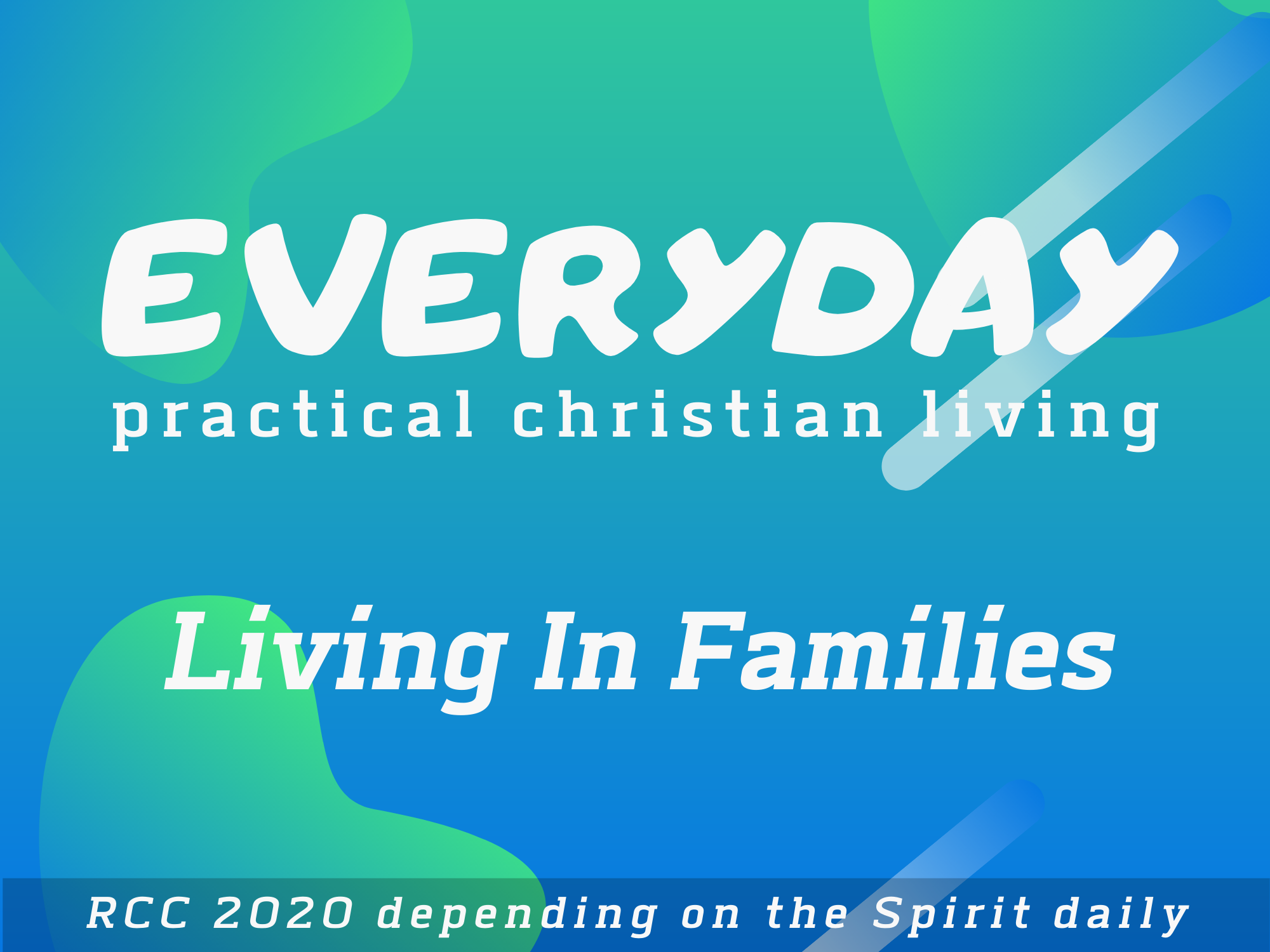 FAMILIESVARY
New Testament
Extended Family
EPHESIANS 5:21-6:9
CHRISTIAN FAMILY
Social Order Challenged
EPHESIANS 5:21-6:9
PARENTAL BRIEF
Positive: TRAIN
Negative: NOT EXASPERATE
EPHESIANS 6:4
?
Infuriate
Madden
Frustrate
Annoy
Irritate
Incense
Enrage
Rile
Drive mad
Drive round the bend
How might a parent exasperate a child
EPHESIANS 6:4
?
Coach
Educate
Instruct
Guide
Prepare
School
Mentor
Model
How might a parent train a child
EPHESIANS 6:4
?
A desperate desire for the love and acceptance of their family
What did Freddy Mercury and Elton John have in common
If a child lives with criticism, he learns to condemn. If a child lives with hostility, he learns to fight. If a child lives with ridicule, he learns to be shy. If a child lives with shame, he learns to feel guilty. If a child lives with tolerance, he learns to be patient. If a child lives with encouragement, he learns confidence. If a child lives with praise, he learns to appreciate. If a child lives with fairness, he learns justice. If a child lives with security, he learns to have faith. If a child lives with approval, he learns to like himself. If a child lives with acceptance and friendship, he learns to find love in the world.CHILDREN LEARN WHAT THEY LIVE: Dorothy Law Nolte
Be very careful, then, how you live—not as unwise but as wise, … 18 Do not get drunk on wine, which leads to debauchery. Instead, be filled with the Spirit, 19 speaking to one another with psalms, hymns, and songs from the Spirit. Sing and make music from your heart to the Lord, 20 always giving thanks to God the Father for everything, in the name of our Lord Jesus Christ.
Instructions for Christian Households
21 Submit to one another out of reverence for Christ.
SPIRIT-FILLED PEOPLE LIVE FOR THE GOOD OF OTHERS IN THEIR FAMILY
EPHESIANS 5:1-2 & 21-6:9
2 Timothy 1:3-5
 I am reminded of your sincere faith, which first lived in your grandmother Lois and in your mother Eunice and,     I am persuaded, now lives in you also.
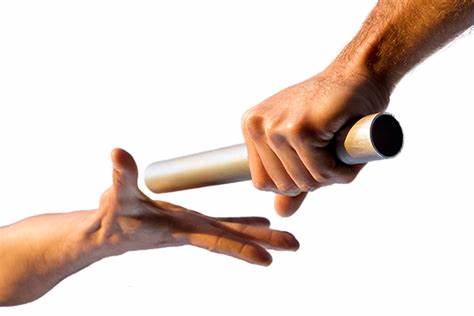 Passing the baton of faith and its values
COMMUNION
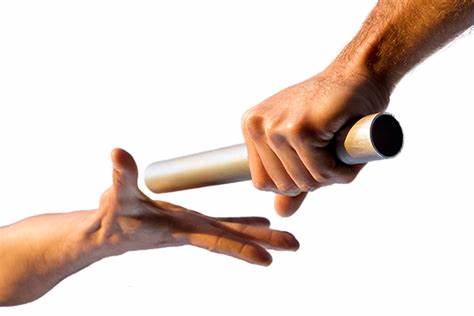 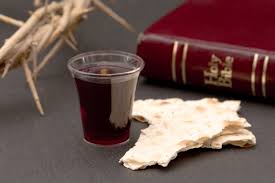 Make a baton to take as a reminder of what you want to pass on
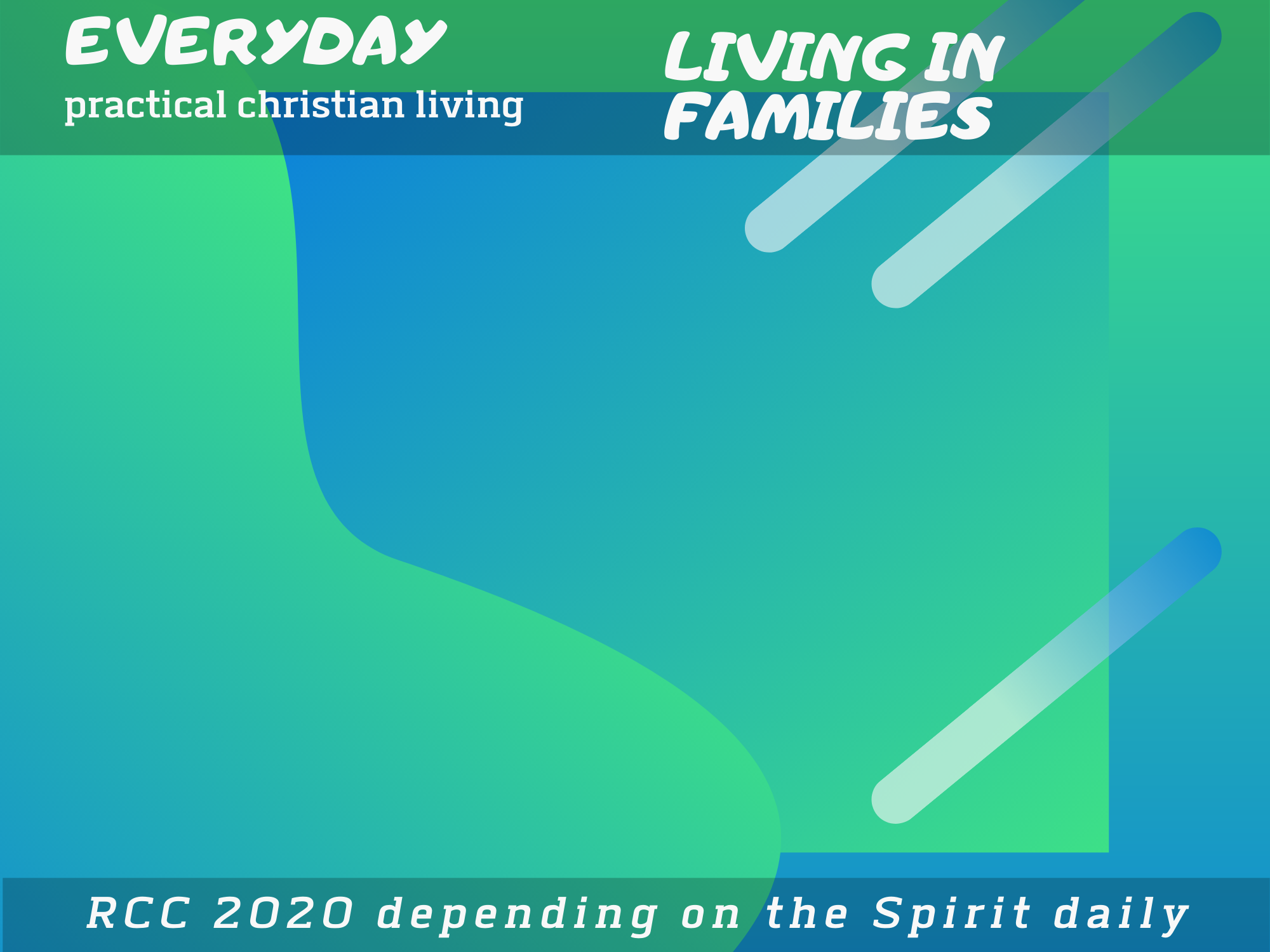 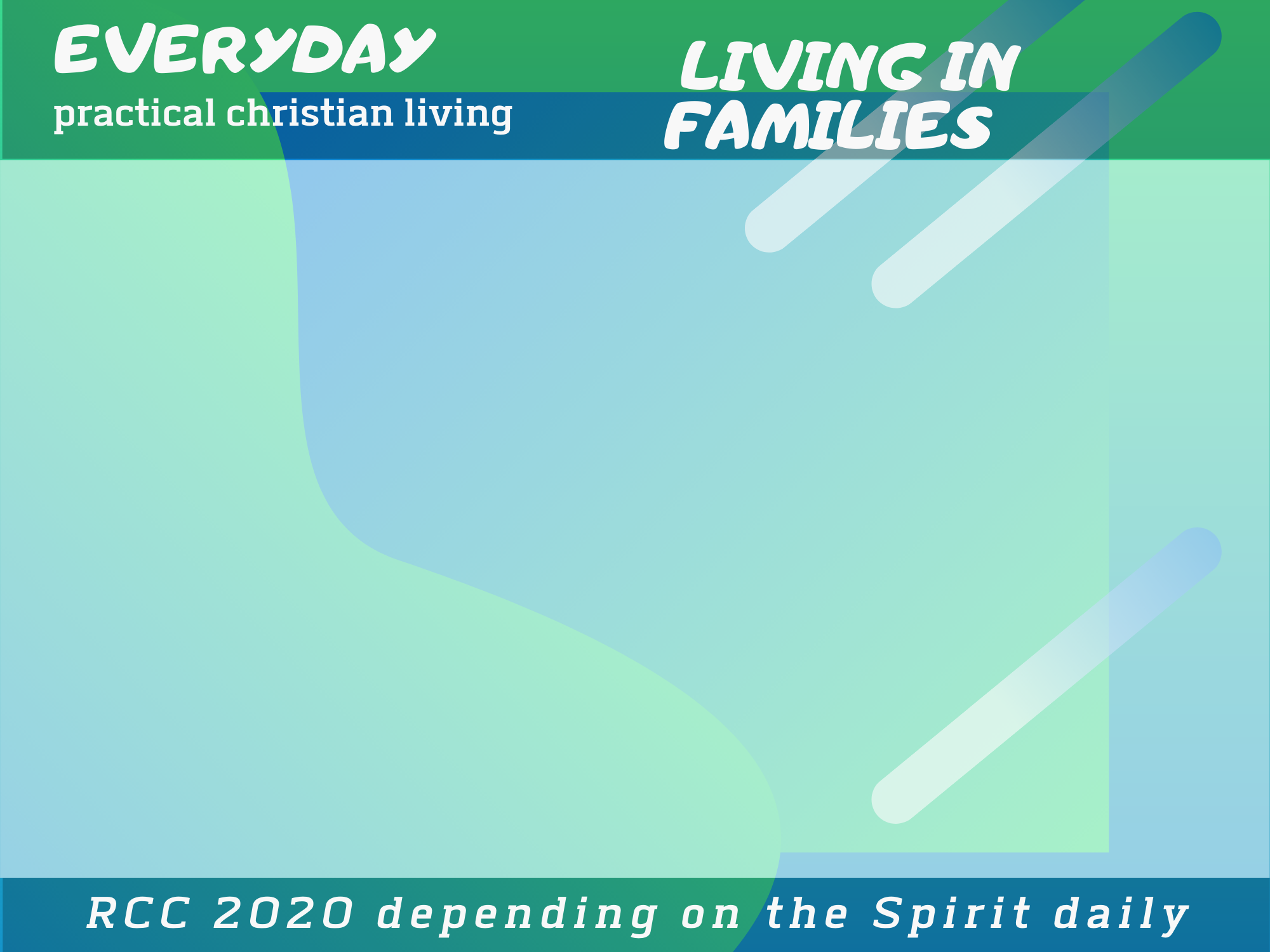